Pohjois-Pohjanmaan liikennejärjestelmä mahdollistajana
Jussi Rämet
maakuntajohtaja
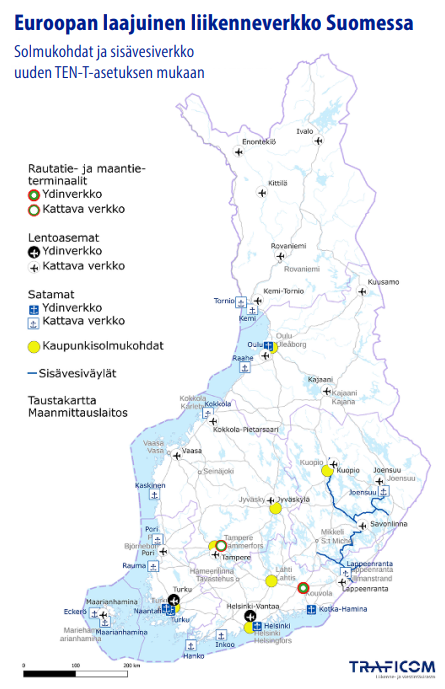 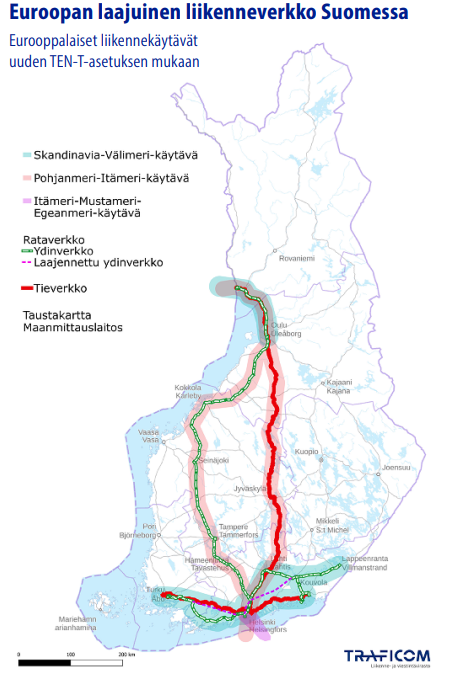 Pohjoinen on portti länteen
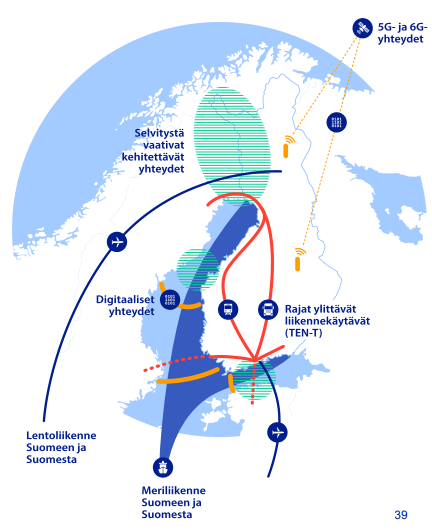 Suomen geopoliittinen asema on muuttunut
Pohjoinen on geostrategian polttopiste
Nato-jäsenyys korostaa turvallisuutta ja yhteyksiä Jäämerelle
Pohjoinen on ainoa maayhteys länteen

TEN-T-ydinverkkokäytävät kytkevät Suomen Eurooppaan ja sen sisämarkkinoihin. Edistävät Suomen kasvua ja kilpailukykyä.
Täysimääräinen CEF-liikennerahoituksen ja sotilaallisen liikkuvuuden rahoituksen hyödyntäminen
Investoinnit ydinverkkokäytäviin (päärataan ja vt 4) ja Oulun satamaan ydinverkon satamana keskeistä priorisoida vuoteen 2030 mennessä
Suurten investointien edellyttämä suunnitelmavalmius ei vastaa toimintaympäristön tilannetta
Toimintaympäristön muutos
Venäjän talouspakotteet ja rajasulut muuttavat merkittävästi kuljetus- ja liikkumisvirtoja Suomessa
Transitokuljetukset rataverkolla ja satamissa ovat vähentyneet merkittävästi
Suomen Nato-jäsenyys korostaa sotilaallista liikkuvuutta, ja edellyttää raskaan sotilaskaluston kuljettamista tie- ja rataverkolla
Jäsenyys lisää kansainvälistä yhteistyötä ja investointeja Suomen liikenneinfrastruktuuriin
LVM käynnistänyt selvityksen eurooppalaisesta raideleveydestä yhteysvälillä Haaparanta/Tornio-Oulu (Raahe)
Meriliikenne on avainasemassa huoltovarmuuden näkökulmasta.
Pohjoisen investointipotentiaali
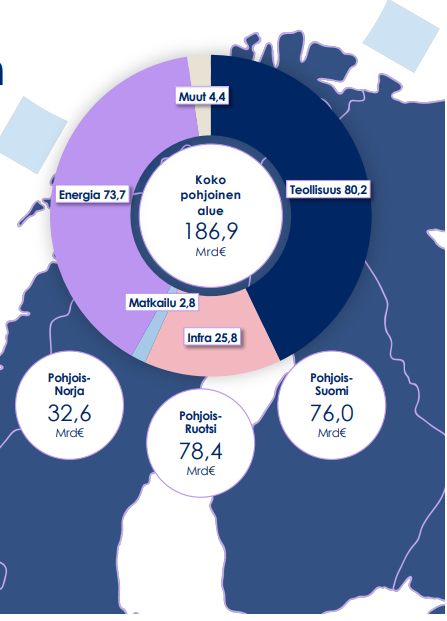 Pohjoisessa on osaamista, suuria investointeja ja kasvua
Lapin kauppakamari: Pohjoisen investointipotentiaali v. 2035 on 190 mrd €. Investoinnit liittyvät mm. fossiilivapaaseen teräkseen, vihreisiin vetyteknologioihin, tuulivoimaan, metsäteollisuuteen, kiertotalouteen, kaivosteollisuuteen sekä matkailuun ja palveluihin
Valtioneuvoston kanslia: Pohjoisen Suomen ohjelma tukemaan kasvua, turvallisuutta ja saavutettavuutta
Pohjoisen Suomen ohjelma edennyt valmisteluryhmässä (VNK, ministeriöt, maakunnan liitot) luonnokseksi.
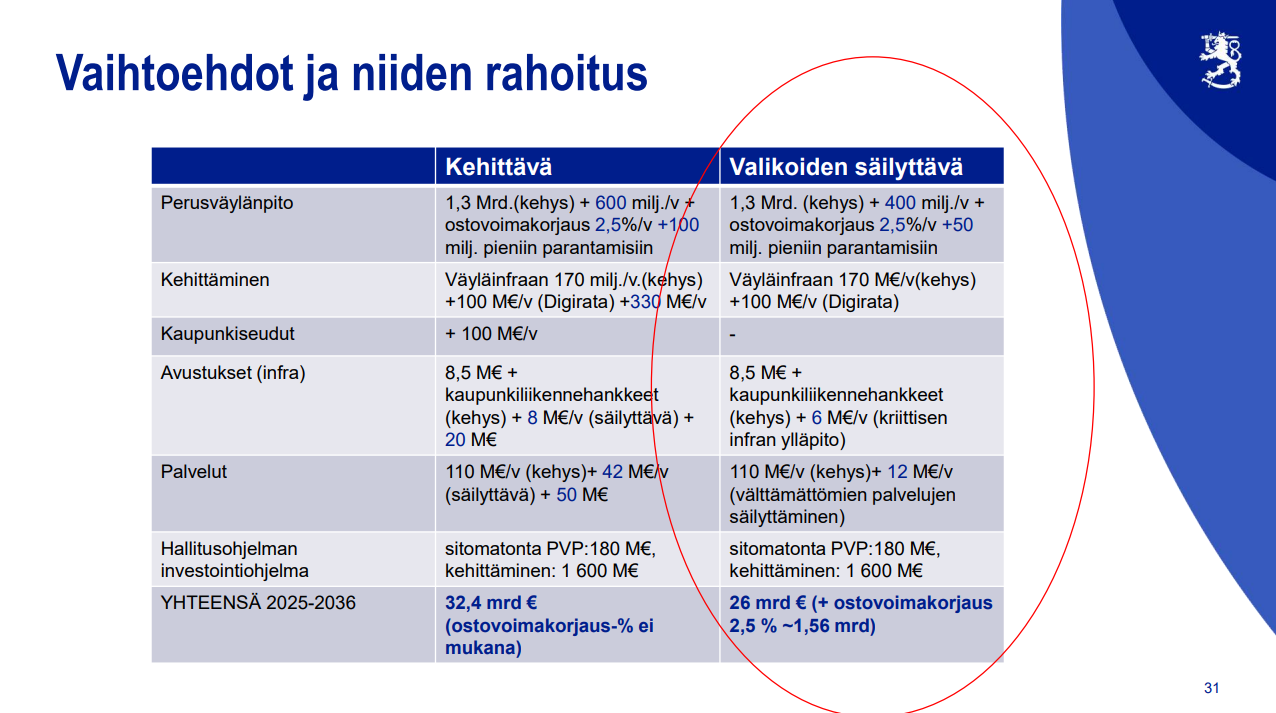 LUONNOS
Suomen päärata on ylivertainen kansallisesti ja kansainvälisesti
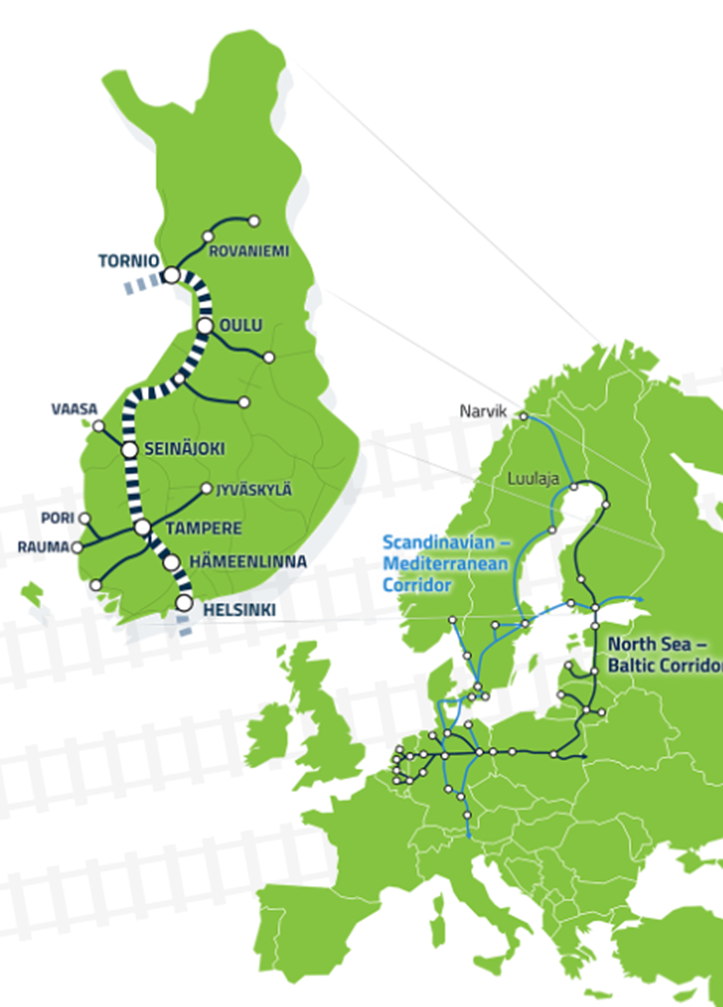 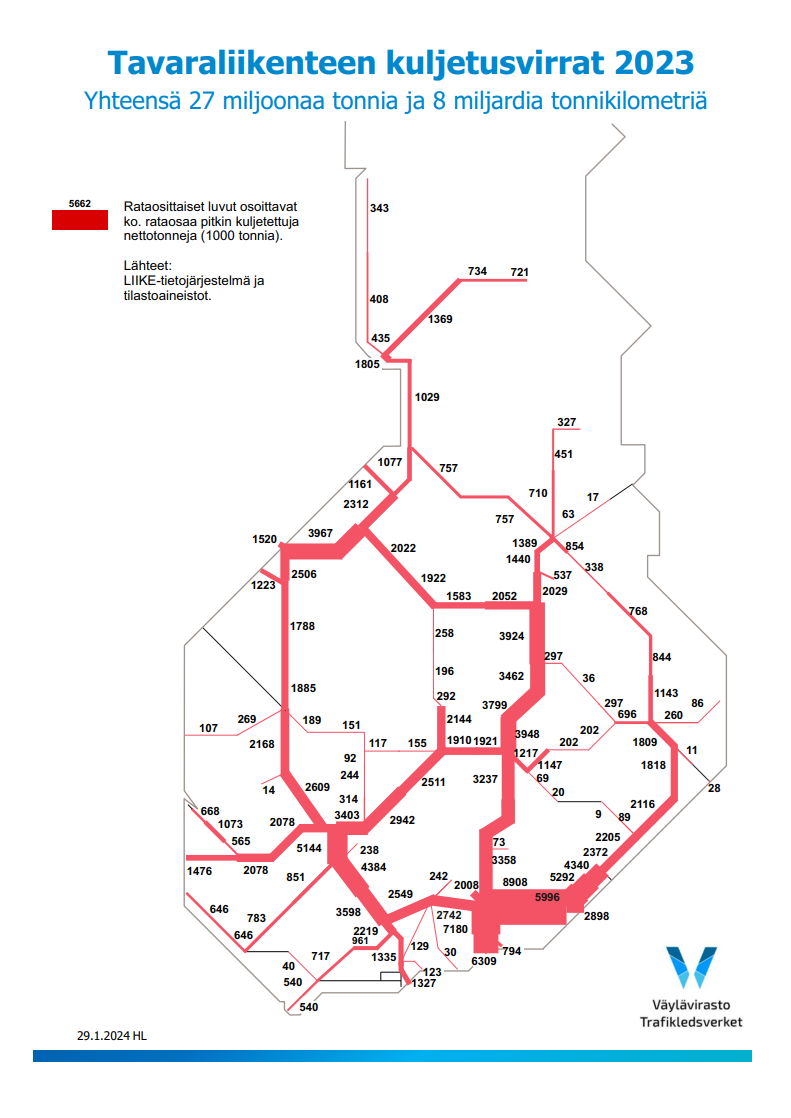 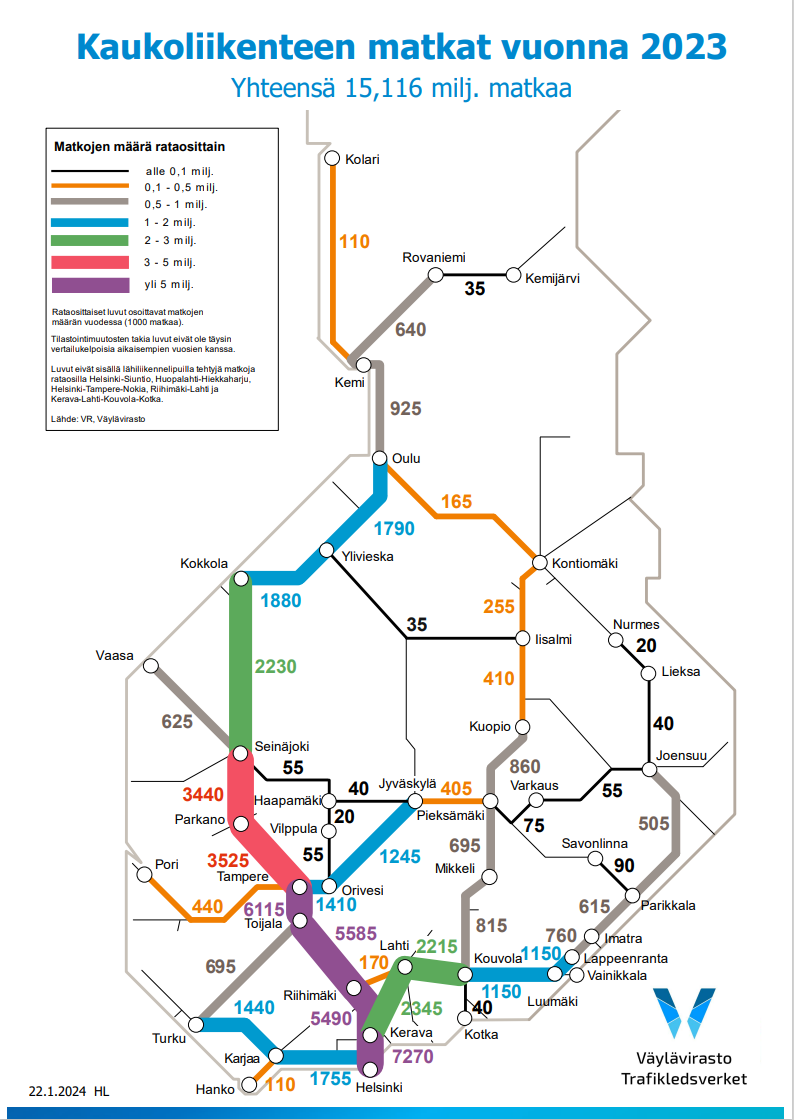 Pohjoisen rataverkon kärkihankkeet
Ylivieska-Liminka-Oulu-rataosuus
Hallitusohjelma: Liminka–Oulu-kaksoisraiteen ratasuunnitelma ja toteutus valtion rahoituksella
Väylä Tampere-Oulu-tarveselvitys: kapasiteetin lisääminen ja nopeudennosto Liminka–Ylivieska välillä (ratasuunnittelu)
Vt 27: Ylivieskan eteläinen ylikulkusilta

Oulun asemakeskus ja henkilöratapiha (MAL-sopimus)

Toteutetaan asemakeskuksia Liminka-Kempele-Oulu-Ii (MAL-sopimus)

Oulu-Laurila kehittäminen
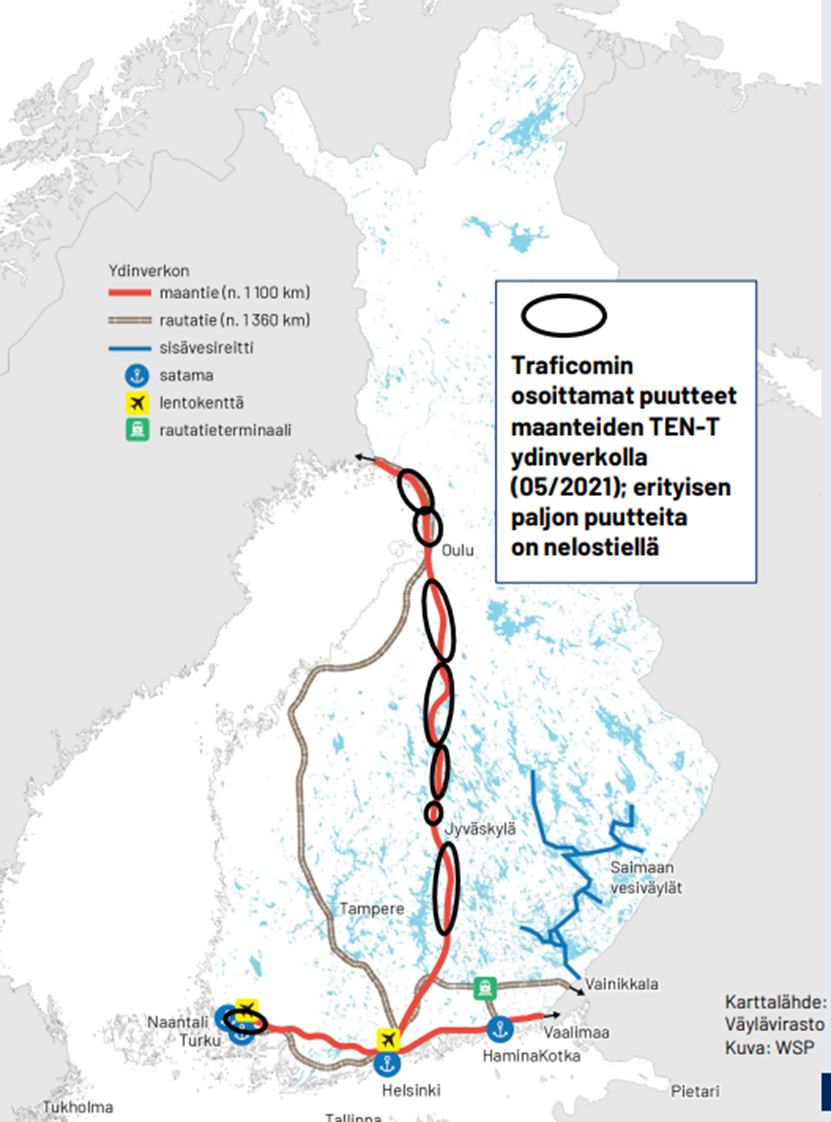 Nelostie ei täytä TEN-T ydinverkon laatuvaatimuksia
Vain 40 % nelostiestä täyttää TEN-T-ydinverkon (kansallisesti kohtuullistetut) vaatimukset
Kuva: https://www.rt.fi/globalassets/infra/ajankohtaista/yksittaisten-tiedotteiden-lisatietoaineistot/valtatie-4_raportti_2021.pdf
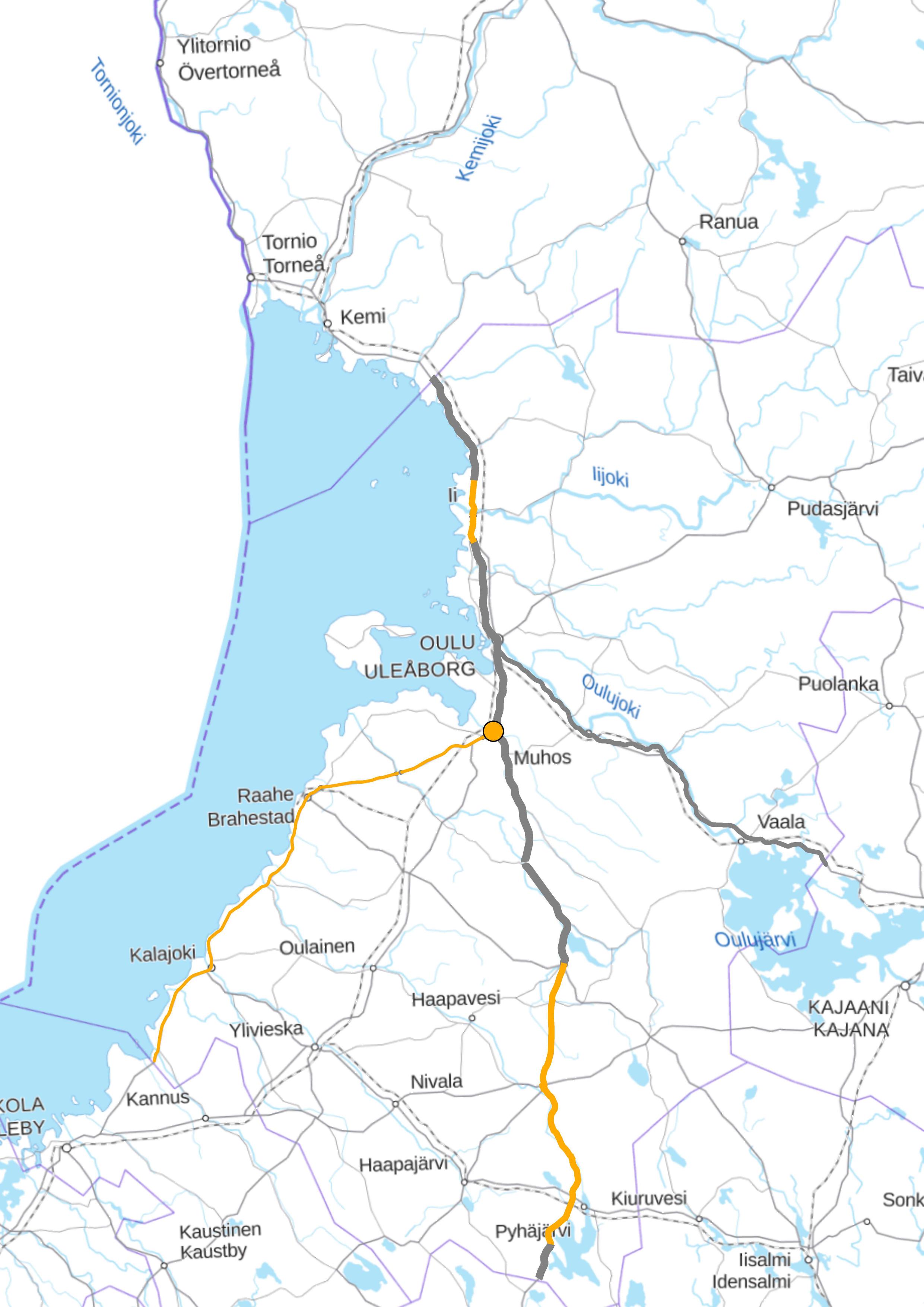 Pohjoisen tieverkon kärkihankkeet
TEN-T ydinverkko
Valtatie 4: Iin keskustaajaman ohikulkutie (MAL-sopimus)
Valtatie 4: Pulkkila-Haaransilta 
Valtatie 4: Pyhäjärvi–Pulkkila kehittäminen vaiheittain


TEN-T kattava verkko
Valtatie 8: Vaasa–Oulu –yhteysväli, erityisesti Limingan kohta

Muut yhteysvälit
Oulun lentokentäntie, vt 20 Oulu-Kuusamo (Korvenkylä–Kiiminki; MAL-sopimus) ja vt 22 Oulu-Kajaani
Perämeren satamat
Satamat ovat Suomen teollisuuden ja viennin elinehto

Oulun satama TEN-T-ydinverkkoon
Oulun sataman kehittäminen osana TEN-ydinverkkoa
Oulun väylän sisimmän osan leventäminen

Raahen meriväylän syventäminen ja sataman kehittäminen
Satamatoimintojen kehittäminen merituulivoiman kehittämisen tarpeisiin (Raahen ja Porin satamat)
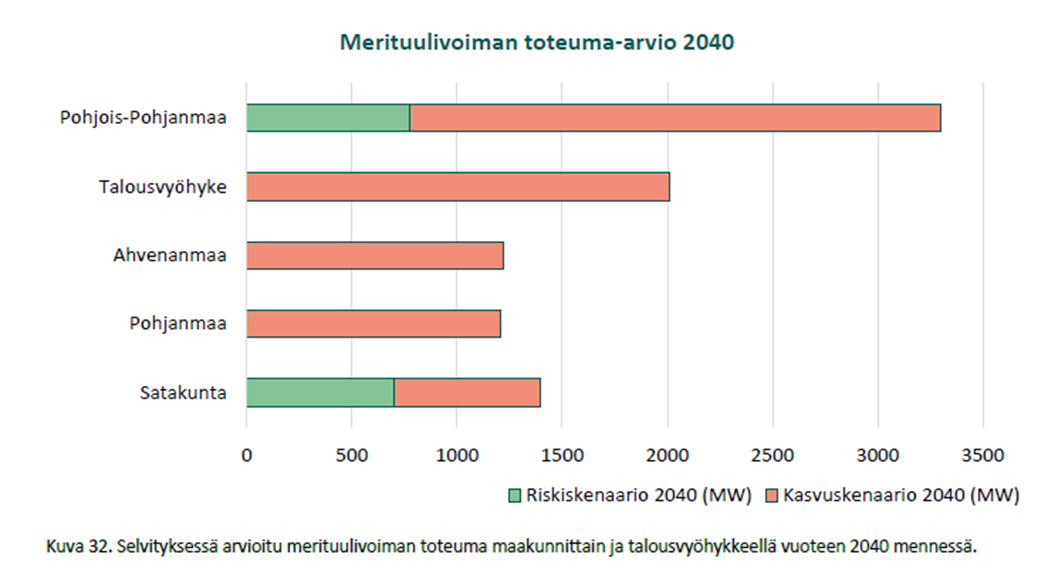 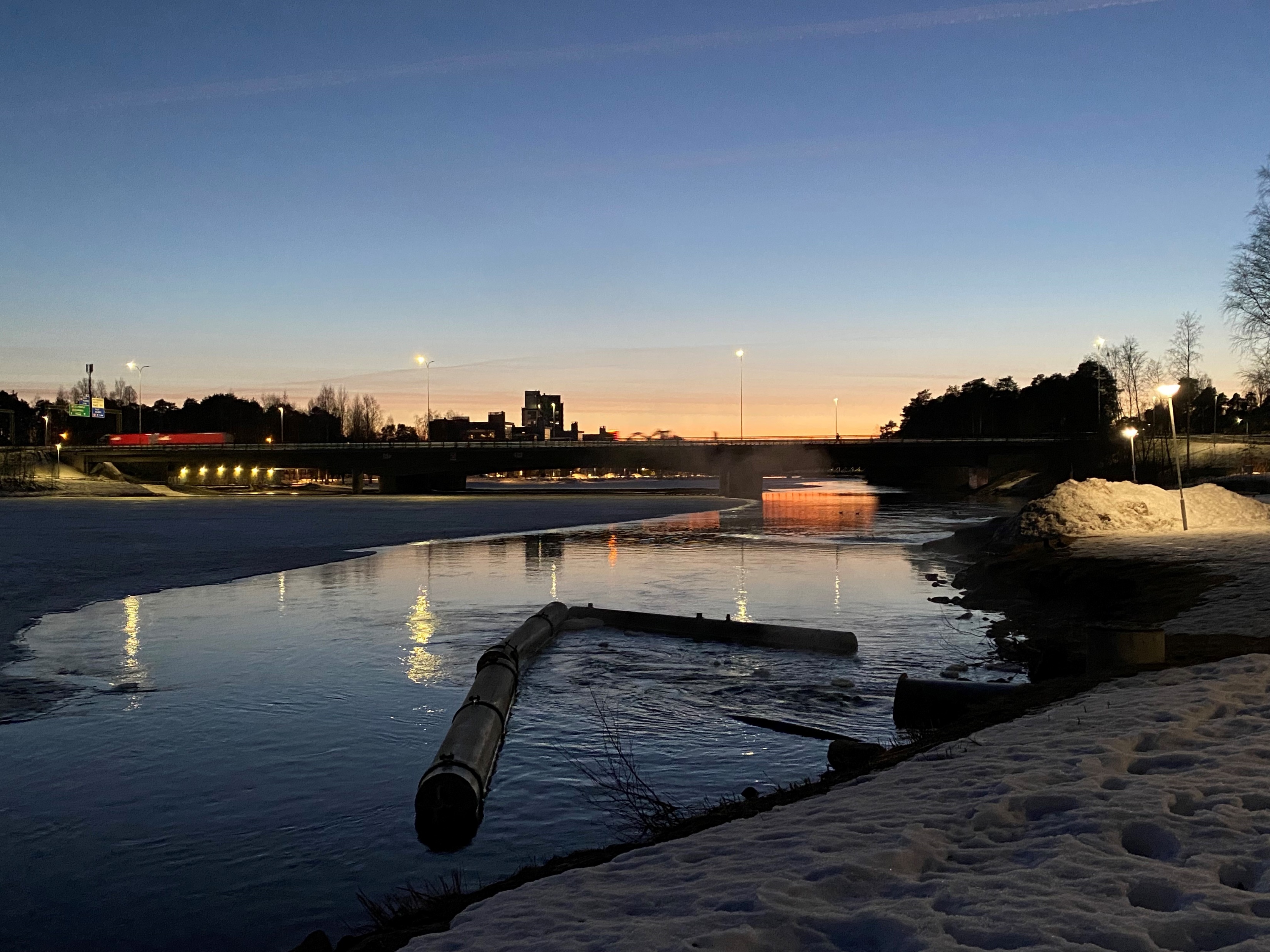 Pohjois-Pohjanmaan liikennejärjestelmäsuunnitelma 2040 kärkitoimenpiteet
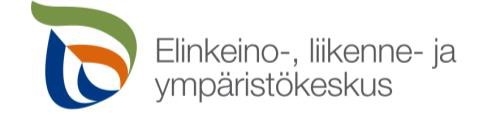 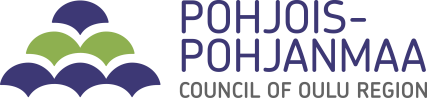 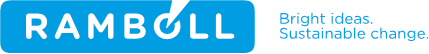 1
Pohjoinen vahvemmin osaksi Euroopan liikenneverkkoa
31
2
Liikennejärjestelmä tukee elinkeinoelämän kilpailukykyä ja tasapainoista aluerakennetta
32
2
Liikennejärjestelmä tukee elinkeinoelämän kilpailukykyä ja tasapainoista aluerakennetta
33
2
Liikennejärjestelmä tukee elinkeinoelämän kilpailukykyä ja tasapainoista aluerakennetta
34
3
Liikennejärjestelmä mahdollistaa turvallisen ja kestävän liikkumisen normaalioloissa ja säilyttää toimintakykynsä myös poikkeusoloissa
35
4
Liikennejärjestelmä mahdollistaa kestävät matkaketjut sekä työmatka- liikenteessä että tärkeimpien matkailukeskusten saavuttamisessa
36
Kiitos!